جامعة محمد لمين دباغين _ سطيف 02_كلية الآداب واللغاتلسانيات عامة مقياس علم المصطلح



إعداد الطالبات :
آمنة منصوري
إكرام تامن
كوثر خلف الله
هدى مرازقة
إشراف الأستاذة :  ”هادية رواق”    
                                                                                                           السنة الجامعية : 2024/2023
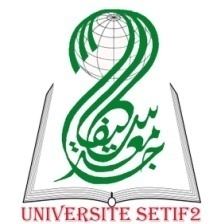 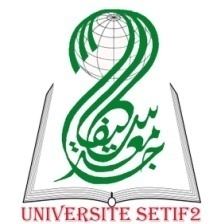 قراءة في كتاب المصطلح اللساني وتأسيس المفهوم لخليفة الميساوي
أولا: الدراسة الظاهرية
*تقديم شكل الكتاب:
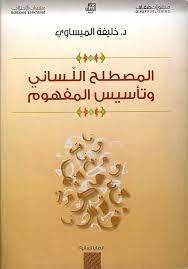 ثانيا: الدراسة الباطنية
1) التعريف بالمؤلف: 
   الدكتور خليفة الميساوي أستاذ اللسانيات والترجمة بجامعة منوبة /تونس حاصل على الدكتوراه في اللسانيات العامة من المعهد العالي للغات بتونس، ودكتوراه في علوم اللغة من جامعة ليون 2 بفرنسا سنة 2008م، حصل على شهادة الدراسات المعمقة في اللسانيات العامة ( الماجستير) من المعهد العالي للغات بتونس سنة 2001م. حصل على الأستاذية في اللغة العربية وآدابها من كلية الآداب بمنوبة 1996. 
أعماله: 
صدر له عدة كتب: 
_ مفاتيح الترجمة فرنسية/عربية(بالاشتراك).
_ كتاب الترجمة إنجليزية/عربية (بالاشتراك ).
_اللغة بالتمارين .
_الوصائل في تحليل المحادثة: دراسة في 
استراتيجيات الخطاب.
_تداخل الألسن: دراسة المظاهر والقيود 
اللسانية. 
وله أكثر من عشرين ندوة دولية في 
اللسانيات والترجمة.
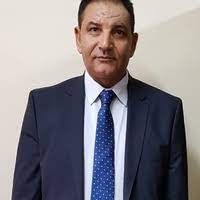 2) إشكالية الكتاب:
   لقد سعى"خليفة الميساوي "من خلال كتابه إلى الإجابة على عدّة أسئلة ومشكلات متعلقة بالمصطلح اللساني والتي نذكر منها: كيف يصنع المصطلح؟ وماهي العلاقات الرابطة بين هذه القضايا؟ وكيف انعكست على البحث المصطلحي العربي تنظيرا وتطبيقا؟ قد طرحها في كتابه موزعة على جميع فصوله وحاول الاجابة عليها واقترح الحلول لحل مشكلات النظرية والتطبيقية للمصطلح اللساني وقضاياه الإبستمولوجية المتصلة بتأسيس المفهوم .
   واعتمد خليفة الميساوي في كتابة على المنهج التاريخي في عرض تاريخ المصطلح اللساني و أصالته هادفا من خلال عنوانه" المصطلح اللساني وتأسيس المفهوم ” إلى:
*الكشف عن طريقة تكوين وتاسيس المصطلحات اللغوية 
*تحديد العلاقات التي تجمع بين المتصور والمفهوم وكيفية وضعه وتأسيسه 
*تفسير الشروط التي قام عليها علم المصطلح .
*كيفية تشكيل المفهوم في التصور اللساني.
3) تلخيص محتوى الكتاب:
    يسلط الكتاب الضوء على ظاهرة المصطلح ،استهله صاحبه بفهرس؛جمع فيه العناوين المدروسة،ثم مقدمة الكتاب تحدث فيها عن المصطلحات التي اعتبرها مفاتيح العلوم ،وأن المصطلح ظاهرة تتسم بالشمولية لتخص كل العلوم والمعارف.
بُني الكتاب على خمسة أبواب ،كل باب اندرج تحته فصول مقسمة على النحو الآتي:
الباب الأول:عنوانه "القضايا الإبستمولوجية والنظريات المصطلحية في اللسانيات”، وفيه فصلان
 *الفصل الأول: "القضايا الإبستمولوجية و النظريات الإستشراقية في اللسانيات والمصطلح اللساني العربي" عرض فيه مقدمة كتمهيد لموضوع الكتاب ، ثم عرض المحطات اللسانية الهامة، تناول فيها مفهوم المصطلح اللساني، وأهميته والتأريخ الفعلي والتأصيل له ، والعلاقة بين المصطلح اللساني واللغة ، والفرق بين المصطلح اللساني والمفهوم ،ثم تحدث عن بعض المشكلات منها: 
 _التراث مشكلة أم حل .
_مشكلة تداخل الإختصاصات .
_مشكلة المنهج.
 _مشكلة التكوين الجامعي.
 _مشكلة الترجمة .
 _طرح أيضا قضية "الدراسات الإستشراقية في البحث اللساني العربي". 
*الفصل الثاني: "النظريات المصطلحية ". ، عرض فيه مقدمة للموضوع ، ثم تطرق إلى الأسس الإبستمولوجية للنظريات المصطلحية ومنها: 
 _الأسس التاريخية.
 _ الأسس العربية.
_الأسس اللغوية.
_الأسس اللسانية.
وتحدث عن العلاقات الحاصلة بين: المصطلحية واللسانيات :فمنهم من اعتبرها مجالا من مجال اللسانيات ، ومنهم من اعتبرها علما مستقلا بذاته. المصطلحية والمعجمية: عرّف علم المصطلح على أنه علم يبحث في العلاقة بين المفاهيم العلمية والألفاظ اللغوية التي تعبر عنها ،ومن هذه الرؤية يلتقي مع المعجمية التي تبحث في دلالات الألفاظ وتصنيفها وضبط مقاييسها. ثم تحدث عن الأسس المنهحية للمصطلحية والتي قامت على بعدين : الأول الدراسات التطبيقية ،والثاني الدراسات النظرية . تحدث عن المقاربات المصطلحية ومنها المقاربات العامة واللسانية النصية والإجتماعية. ذكر النظريات المصطلحية المتمثلة في النظرية التصورية و المفهومية و الدلالية .
الباب الثاني : "المصطلح اللساني و إشكالية الترجمة " انضوى تحته ثلاثة فصول:
*الفصل الأول: "الترجمة بين الإجراء والتقييم". عرض فيه تمهيد ،متطرقا إلى : 
عنصر الفهم والإنتاج، عنصر تكوين المترجم (صنف الهواة ،وصنف المترجمين المحترفين ) ،عنصر الممارسة والتطبيق. ثم مراحل إجراء الترجمة ،وتنقسم إلى:
 _مرحلة تقبل المعلومات.
 _مرحلة تحليل المعلومات.
_مرحلة إجراء الترجمة.
_ مرحلة الصياغة النهائية.
 _مرحلة تقييم الترجمة (التقييم الجزئي،التقييم الشامل).
*الفصل الثاني :"حركية المصطلح اللساني وإشكالية الترجمة ". استهله بمقدمة، ثم أسباب اختلاف ترجمات المصطلح ( أسباب معرفية ولسانية وبراغماتية)، ثم حركية المصطلح بين المدونة والإستعمال، وتحديد مفهوم المصطلح في اللسان الأصلي.
*الفصل الثالث: "المصطلح اللساني في المعاجم اللسانية العربية بين إشكالية الترجمة وتأسيس المفهوم". تحدث عن توليد المصطلح في المعاجم اللسانية العربية ، حيث تعود نشأة المعاجم المهتمة بالمصطلحات اللسانية الحديثة إلى بداية النصف الثاني من القرن العشرين . ثم عرض دراسة مقاربة بين المعاجم من خلال المنطلقات اللسانية والمنهجية ،وعرض القضايا المعرفية لتوليد المصطلح.
الباب الثالث:"المصطلح اللساني بين الهوية والمرجعية ". أدرج تحته فصلان:
*الفصل الأول: بعنوان "المصطلح والهوية". قدم فيه مقدمة كمدخل للموضوع كباقي الفصول السابقة . ثم المصطلح والهوية الثقافية والتاريخية . ثم المرجع الزمني والمقاربة البراغماتية. المصطلح والهوية الإجتماعية والمصطلح ومستعمله.
*الفصل الثاني :"المصطلح اللساني عند ابن خلدون بين التكوين اللساني والمرجع الإجتماعي". تحدث عن الملكة اللسانية وقسمها إلى ملكة لسانية عامة وأخرى خاصة وتنقسم هذه الأخيرة إلى : 
_مبدأ السماع 
_مبدأ التكرار
_مبدأ الترسيخ
_مصطلح اللسان
_ مصطلح اللغة
 _ مصطلح الكلام
 _إتصال الألسن.
الباب الرابع: تحت عنوان "المصطلح اللساني النصي". تطرق فيه إلى فصل واحد سماه"لسانيات النص بين اللسانيات الغربية واللسانيات العربية ". استهله بمقدمة تحدث فيها عن الخطاب.
وعرض فيه مجموعة من العناوين : بين النص والخطاب ،عرف فيه مفهوم النص والخطاب. لسانيات النص في الدرس اللساني الغربي الحديث. المقاربات والتطبيقات،قسمه إلى عناوين فرعية منها "النص وتحليل النص "،"البنية والسياق"، "الإنتاج والمقاصد". إضافة إلى مدى مساهمة التراث اللغوي العربي في لسانيات النص ،ومدى مساهمة اللسانيات العربية الحديثة في لسانيات النص . ثم أزمة المصطلح النصي العربي وضع فيه جدولا بين فيه المصطلحات النصية . ثم خاتمة للموضوع.
الباب الخامس: "المصطلح والقصديّة". قسمه إلى فصل واحد تحت عنوان "المصطلح من المعنى إلى القصدية". تناول مقدمة هذا الفصل من خلال الكشف عن حركة المصطلح القصديّة،ورسم مراحل ماهيته المعنوية في النظرية الفينومينولوجية المقالية . قدم عنوان"الإصطلاح والقصديّة"تحته فروع. تحدث فيه عن المتصوّر عرض فيه ماهية "مصطلح القصديّةوالبنية الكلية للمصطلح "و "الأثر العرفاني". ثم تحدث عن "الوعي القصدي والوعي الدلالي"،ثم قام بتفريعه إلى التحليل القصدي والتحليل الدلالي. ثم تناول أثر المعاني الإصطلاحية في تكوين مفهوم المصطلح قسمه إلى: 
_الأثر المعنوي
_المعنى الأولي الحدسي
_المعنى التصوري
_المعنى المفهومي_
المعنى المصطلحي_المعنى السياقي. ثم خاتمة لهذا الفصل.
 
ثم تناول الخاتمة العامة للكتاب : وهي عبارة عن حوصلة من كل الدراسة التي قام بها، تحدث فيها عن مسألة تأسيس المفهوم في الدرس اللساني العربي بجميع مستوياته النظرية والتطبيقية .
4) أهمية الكتاب: 
   حضي كتاب "المصطلح اللساني وتأسيس المفهوم" باهتمام كبير لدى المتخصصين في مجال اللغة العربية وفروعها، حيث تبرز أهميته فيما يلي:
_يسلط الضوء على ظاهرة المصطلح اللغوي، وطبيعته التي تشمل جميع العلوم والمعرفة، بالاعتماد على اللغة في إنشاء مصطلحاتها.
_أجاب على العديد من التساؤلات الخاصة بالمصطلح وإشكالياته، وأهم الاضطرابات التي وقع فيها.
_يناقش الكتاب دور اللغة العربية في تأطير صناعة المصطلحات وتحديد قوانينها.
_الكتاب من تأليف خبير في اللغويات والترجمة مما يزيد من أهميته.
5) الرأي الشخصي (الحكم للكتاب):
    نرى أن كتاب "المصطلح اللساني وتأسيس المفهوم" لخليفة الميساوي _من وجهة نظر شخصية_ كتابا ثمينا، وكنزا غاليا لمن عرف قيمته، فهو يساعد الباحثين في معرفة المصطلح اللساني بطريقة دقيقة، وكونه يعتمد على الوضوح وإثراء المعرفة اللغوية.